ПОРТФОЛИО
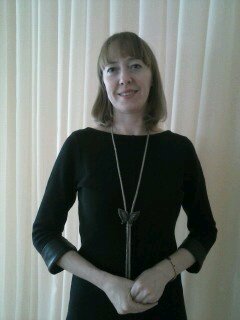 Игнатович Елена Анатольевна,
учитель русского языка и литературы
МБОУ школы №161
«Учитель - свеча, которая светит другим, сгорая сама»



                                Джованни  Руффини
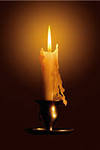 Этапы становления учителя
1984-1992 –ученица Борской средней школы Борского района Самарской области
1992-1994-ученица Самарского областного педагогического лицея
1994-1999-студентка Самарского государственного педагогического университета
2012- по настоящее время- учитель
                                                  школы №161
Важнейшая задача преподавания русского языка и литературы- сбережение национальной культуры, сохранение национальных традиций, духовных ценностей, воспитание терпимости к культуре других народов
Основа моей  педагогической концепции:
наиболее качественное восприятие и усвоение учебного материала происходит в результате межличностного познавательного общения и взаимодействия учащихся в группах.
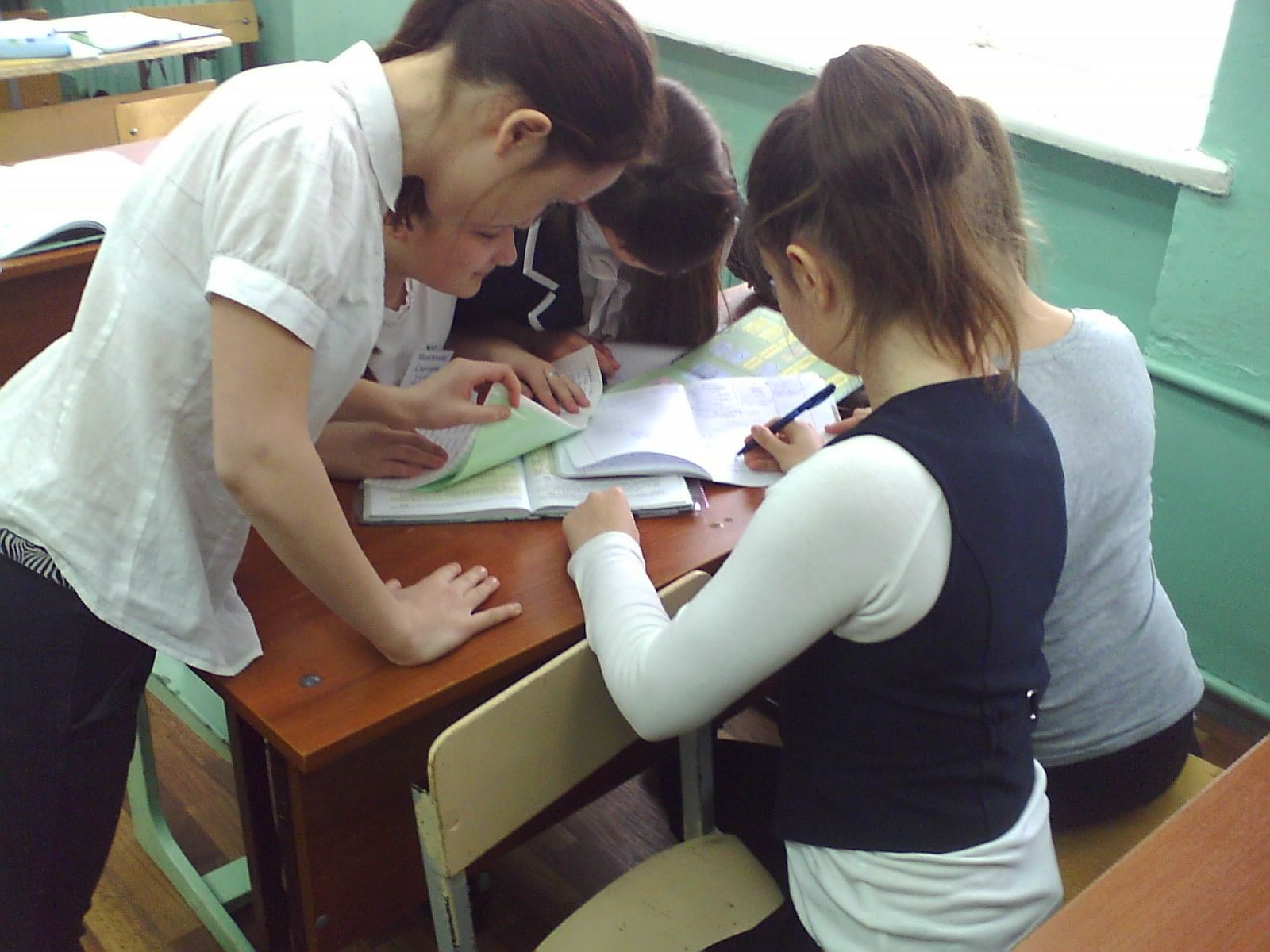 Приемы активизации групповой        работы:
Прием «Корзина идей, понятий, имен…»

Прием « Составление кластера» 

 Прием «Пометки на полях»
Научно - методическая работа:
"Я не стыжусь учиться;
                   я выспрашиваю и выведываю,
и питаю великую благодарность
к тому, кто мне отвечает,
 и никто не бывает у меня
этой благодарностью обойден" 
 
    Сократ
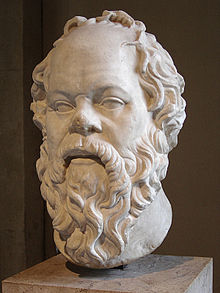 Повышение квалификации
Участие в семинарах
Экспертная деятельность
Темы исследовательских работ:
«Образ собаки в произведениях русских поэтов как средство нравственного воспитания человека»
«Путешествие в Лукоморье».
Повышение уровня мотивации к освоению русского языка и литературы
Участие в конкурсе профессионального мастерства 
2014 год- ступени мастерства
Результаты участия  в школьном туре предметной олимпиады
Мой 6А класс
Наш девиз:
Ни шагу назад
И ни шагу на месте,
А только вперед
И только все вместе.
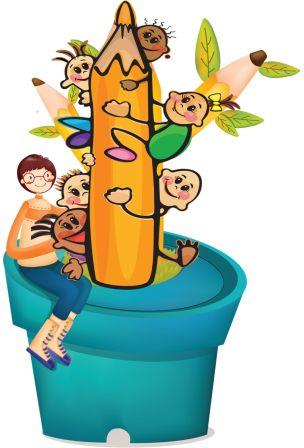 мы - самые активные участники акции      «музей и дети»
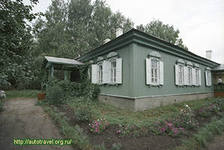 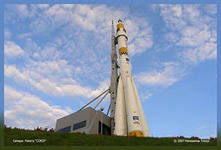 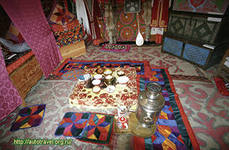 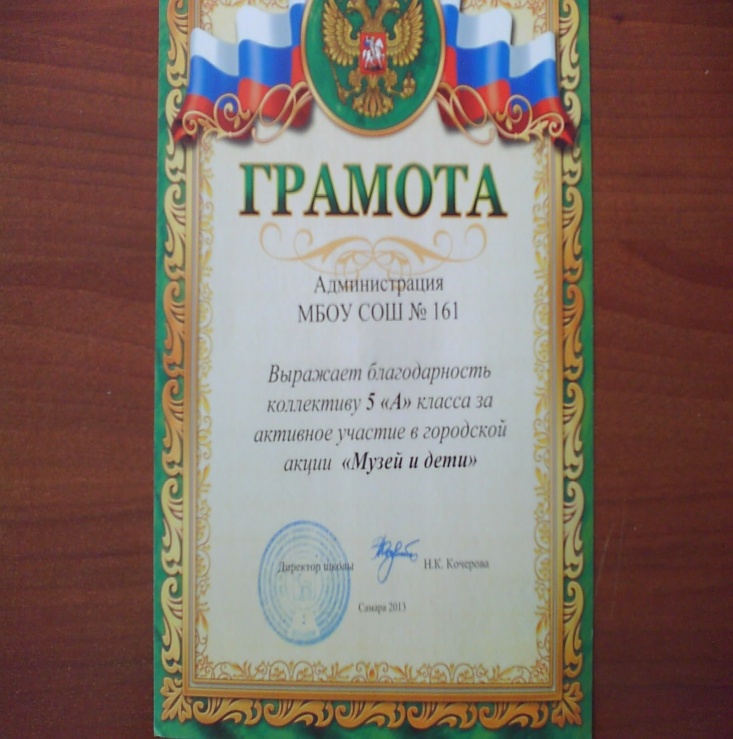 На «Битву хоров» с песней  «Родительский дом»
Все только начинается